JACK eres un CAMPEÓN. ¡TEN UN GRAN VERANO!
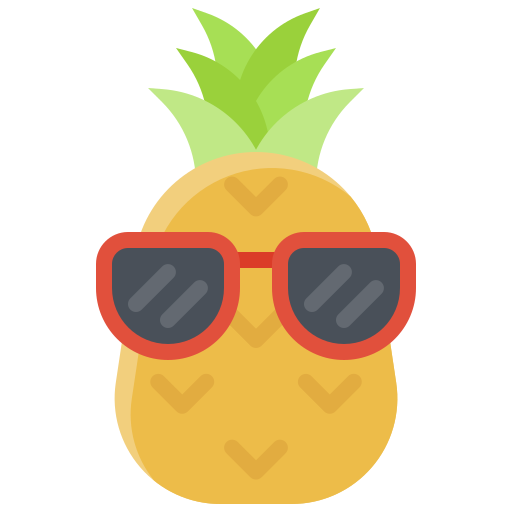 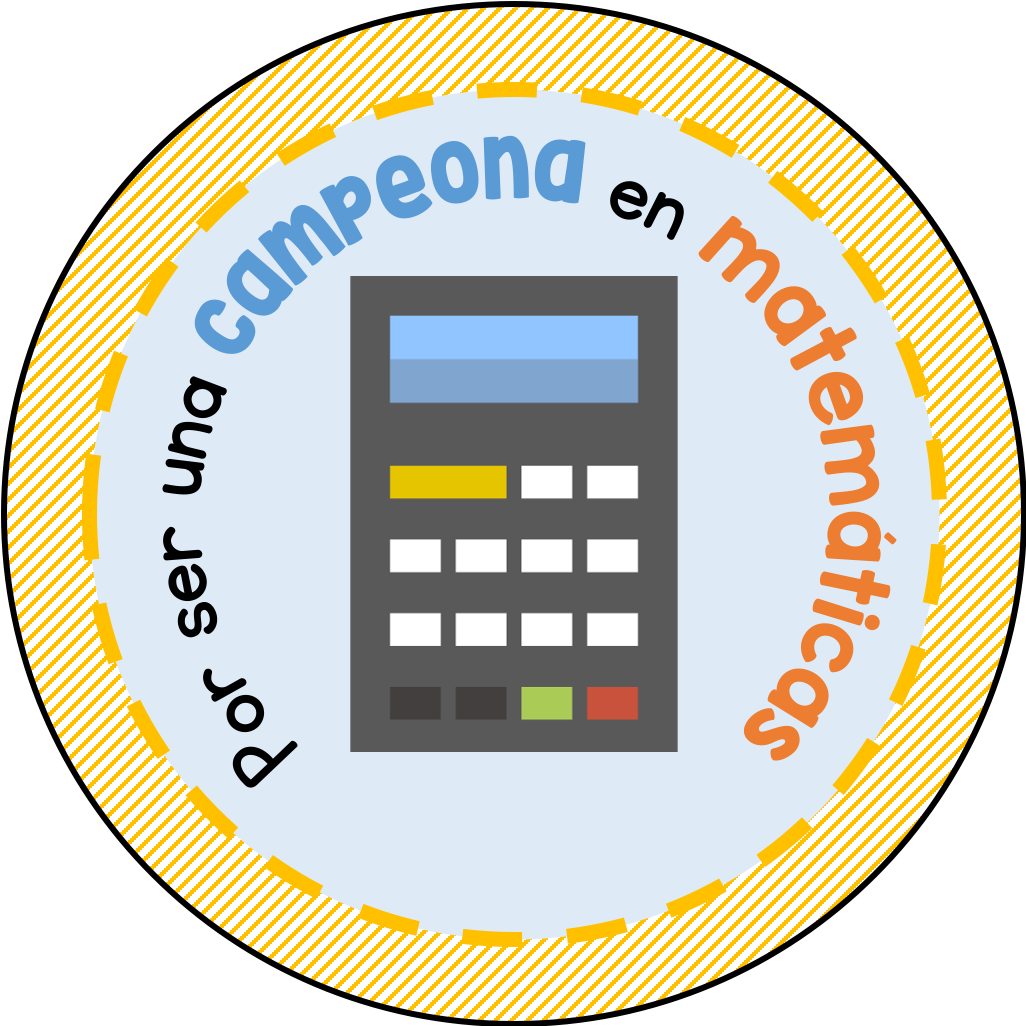 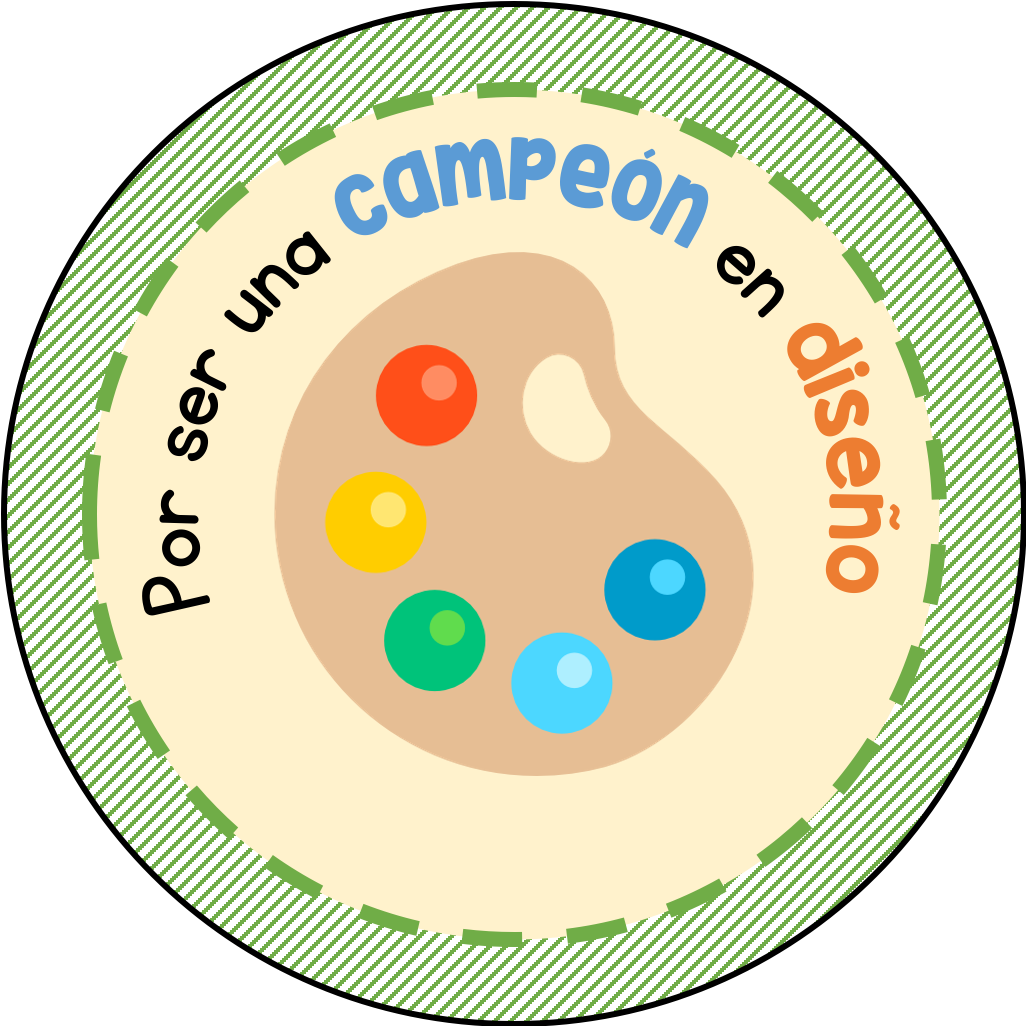 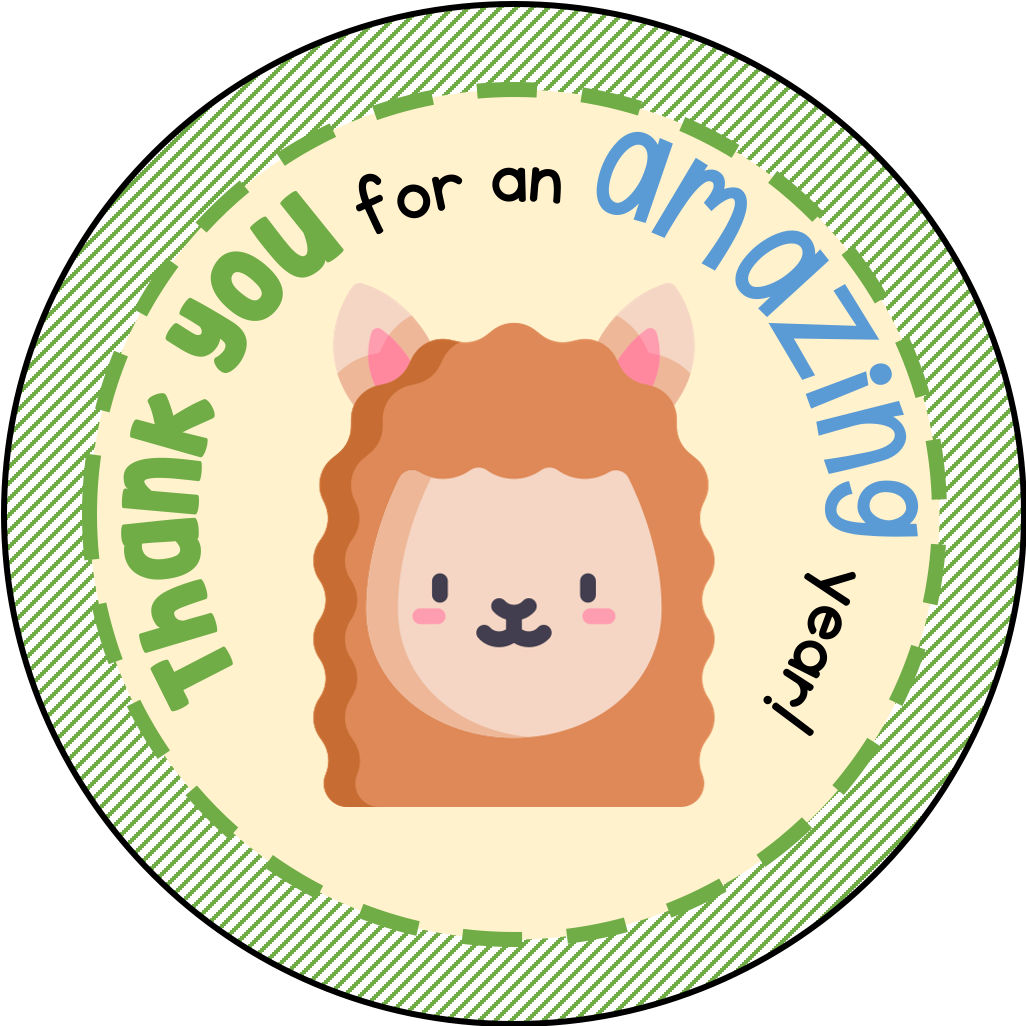 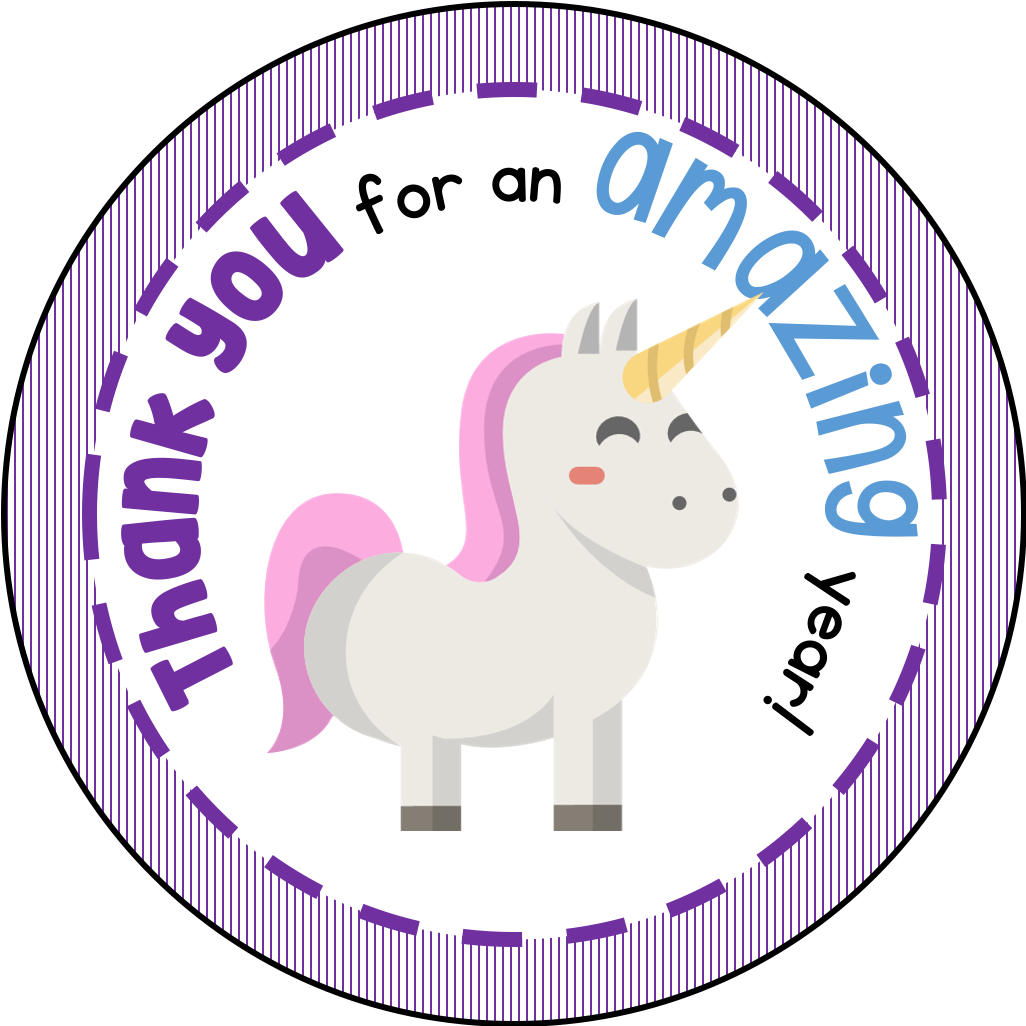 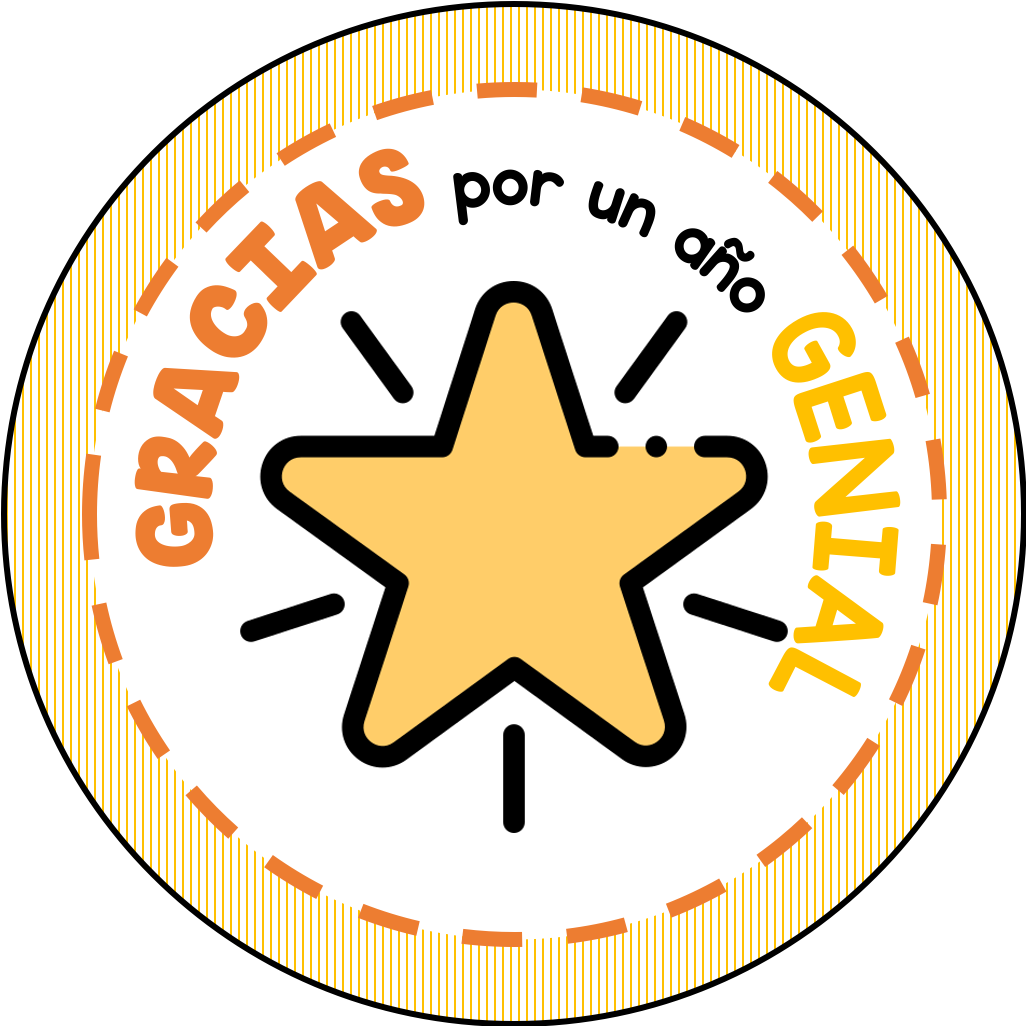 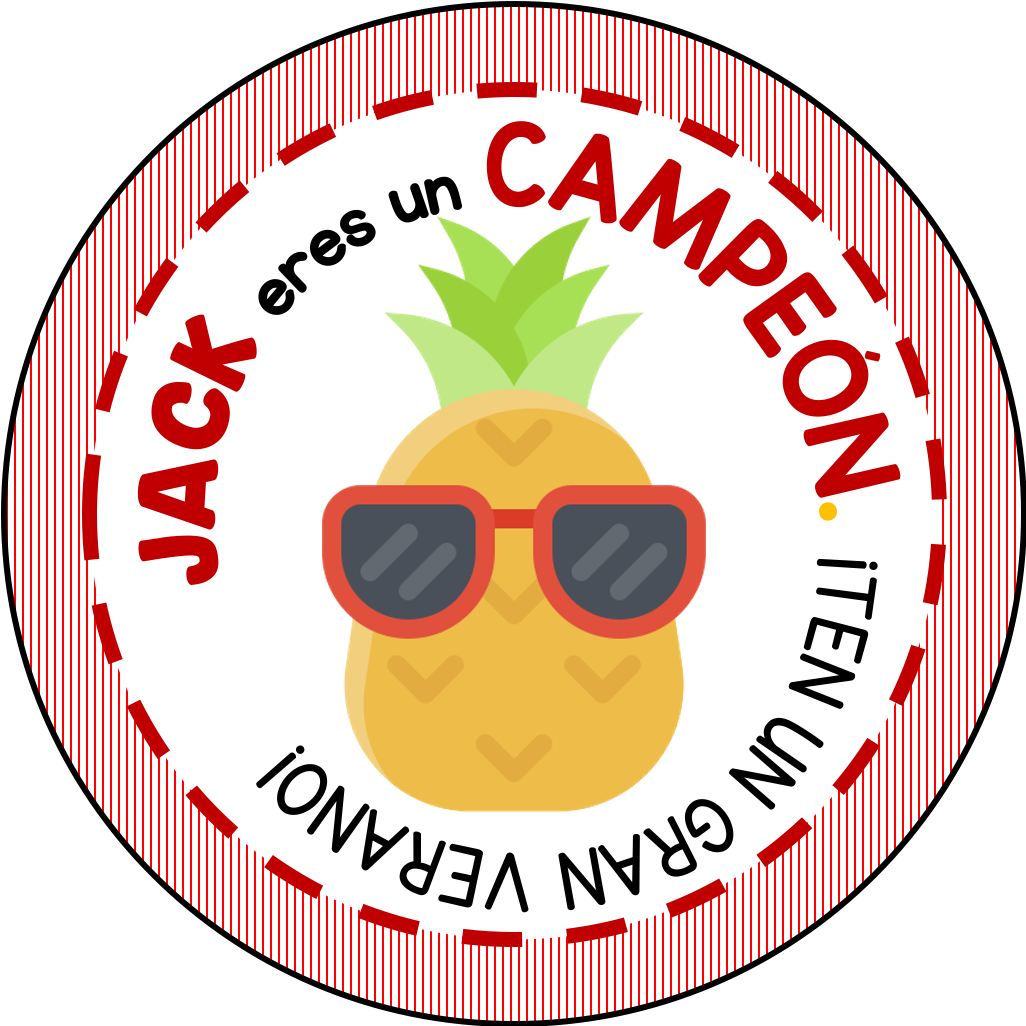